Все профессии нужны, все профессии важны.
Группа раннего возраста «Непоседы»
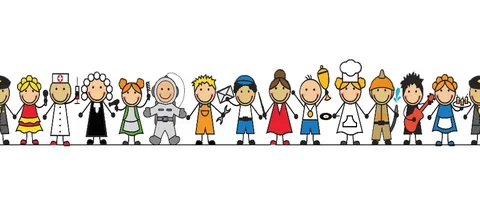 Дедушка Михаилапреподаватель по легкой атлетике. Учит детей правильно бегать и прыгать, а так же играть в футбол, баскетбол и настольный теннис. Сам до сих пор тренируется и участвует в соревнованиях.
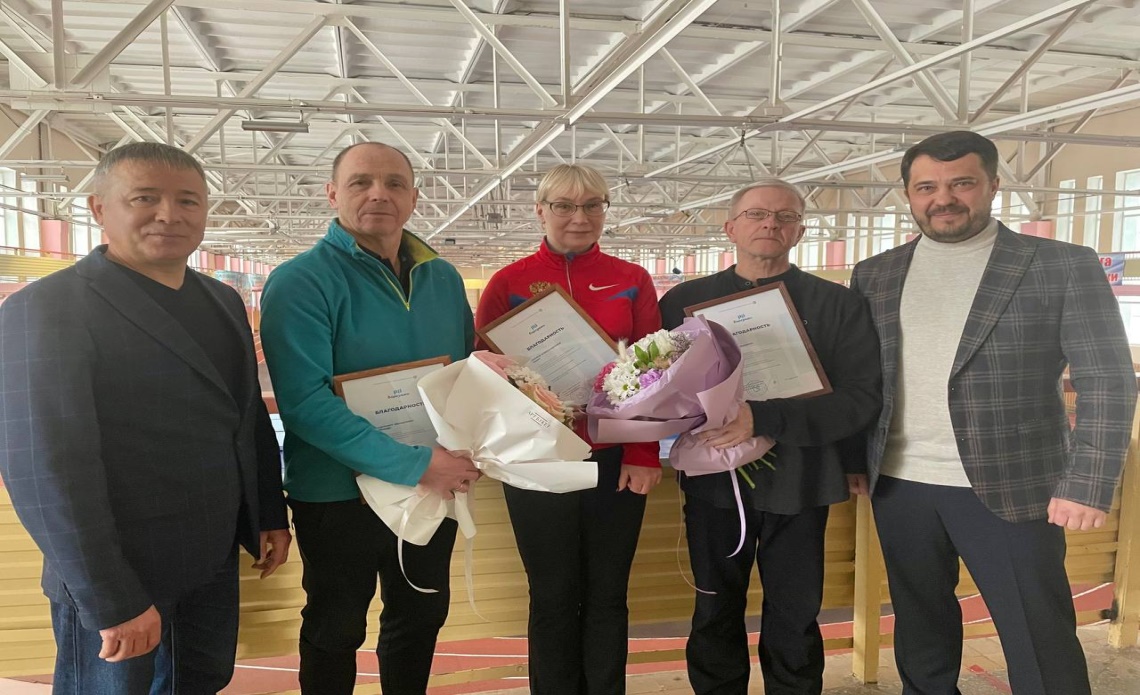 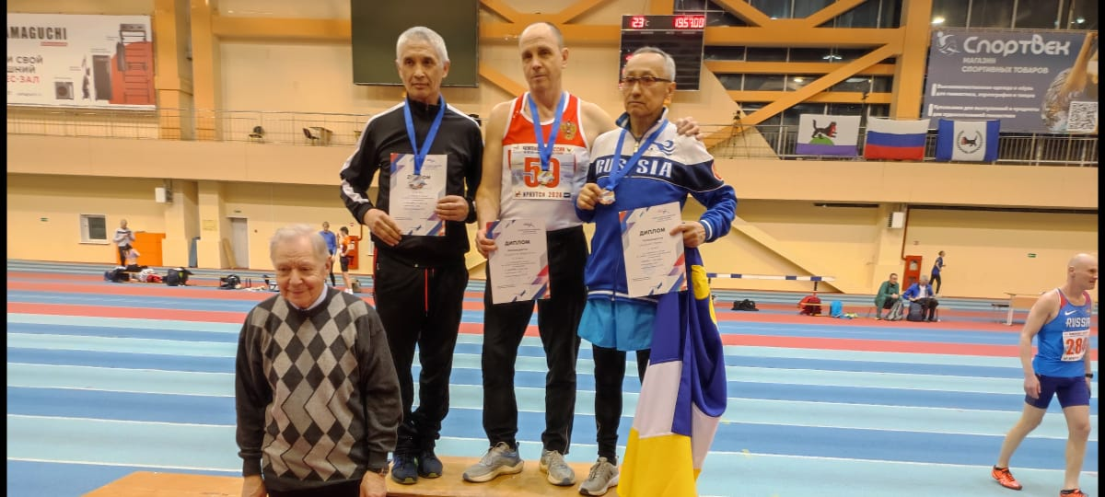 Высочина Софья МаксимовнаПедагог. Учу ребяток работать за компьютером.
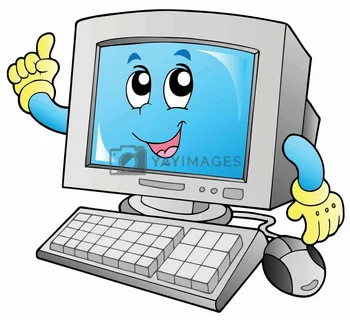 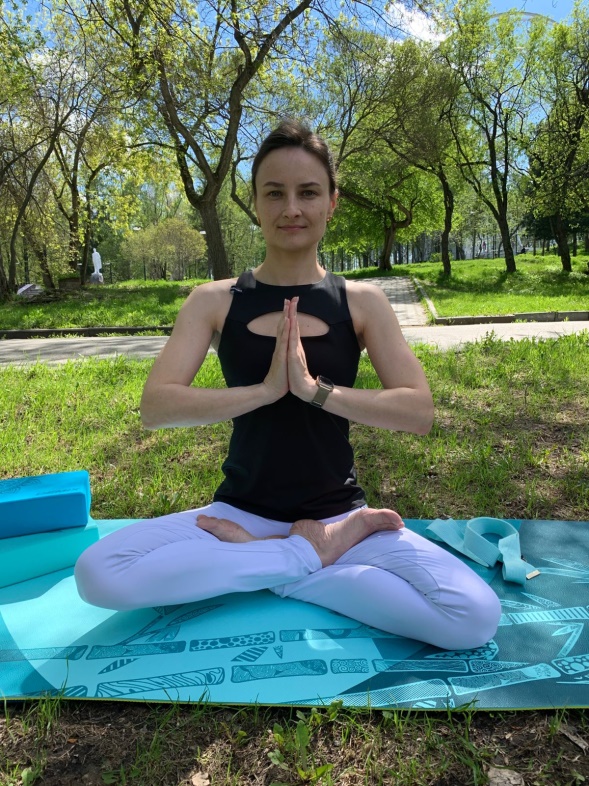 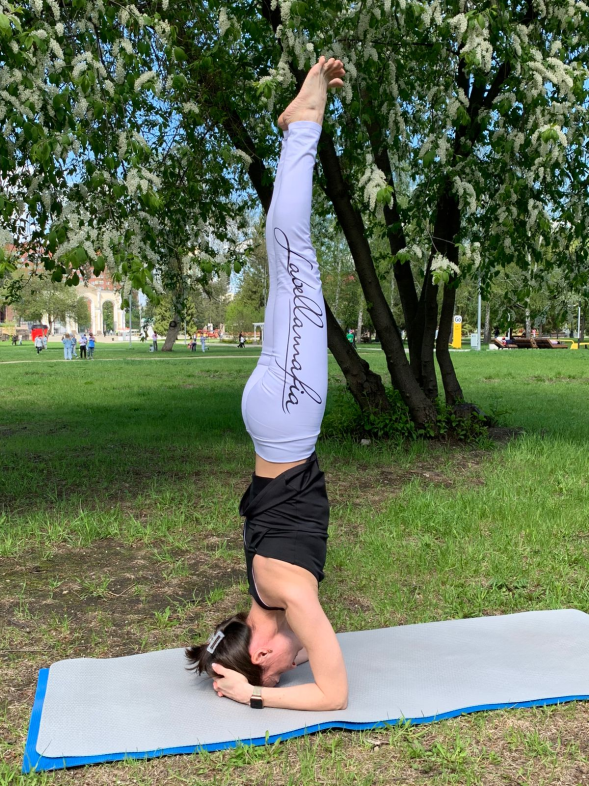 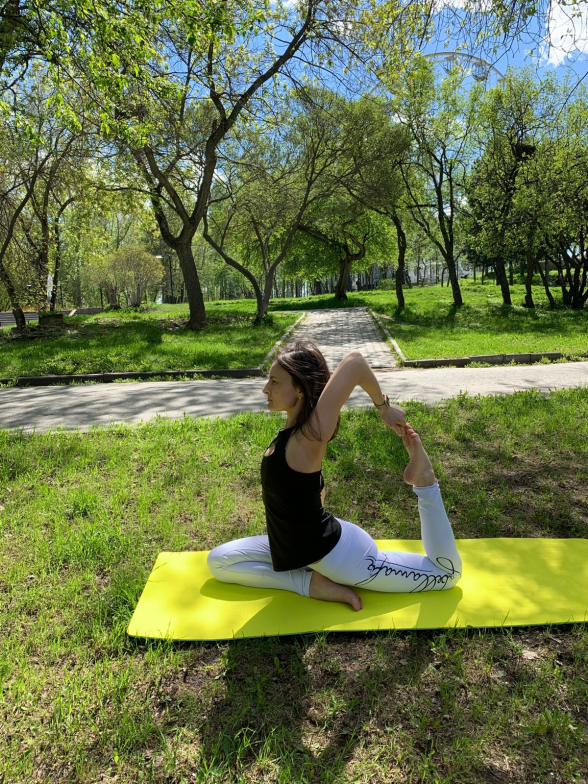 Дертке Елена СергеевнаИнструктор йоги – это классный помощник!Инструктор йоги – это человек, который учит нас делать специальные упражнения, чтобы быть сильными и счастливыми! Йога похожа на игру, где мы растягиваем тело, учимся дышать и успокаиваться. Представь, что ты стоишь, как дерево, или лежишь, как котик. Инструктор показывает, как это делать правильно, чтобы было весело и интересно. Он помогает каждому, ведь у всех нас есть свои особенные умения! Когда мы занимаемся йогой вместе, мы:- Становимся сильнее и ловчее- Успокаиваем свои мысли- Учимся дышать и расслабляться. Инструктор йоги – это хороший друг, который заботится о нашем здоровье и настроении. Он помогает нам чувствовать себя лучше и радостнее. Все профессии нужны, все профессии важны, и работа инструктора йоги – это тоже очень важно!
Высочин Дмитрий АндреевичГлавный инженер по сопровождению баз данных.
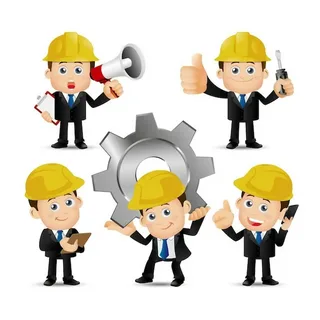 Кристина Сисина (Огаркова), мама Роберта Огаркова. Журналист, телерадиоведущая, строительный обозреватель. Профессия журналиста многогранна и интересна: нужно уметь привлечь внимание зрителя любой, даже казалось бы, не самой интересной темой, раскрыть ее с разных точек зрения и грамотно донести важную информацию.
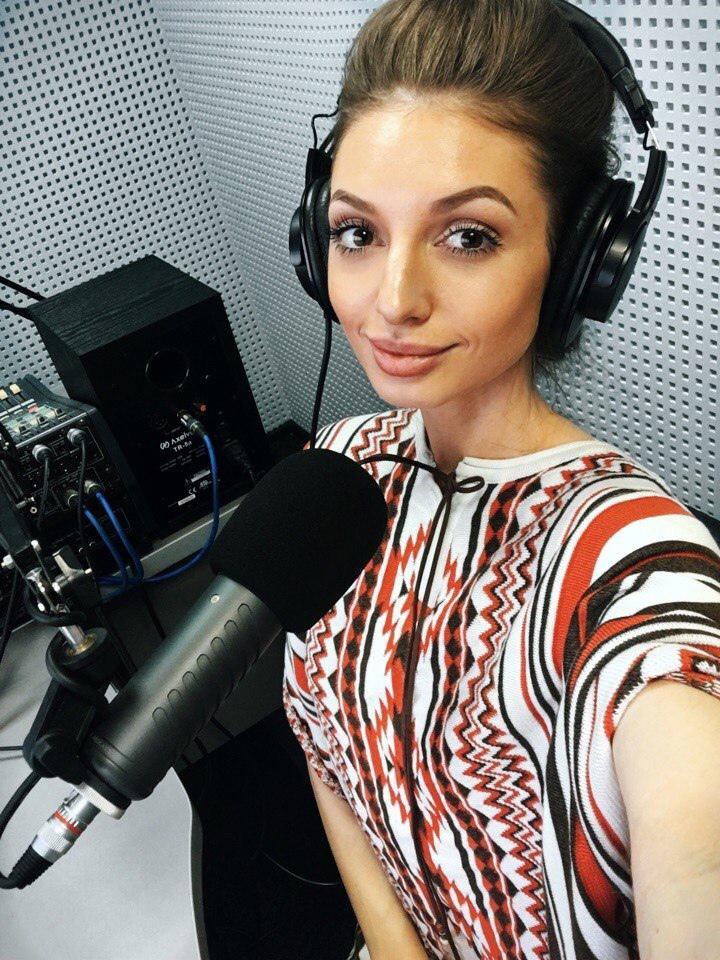 Роговцова София мечтает стать врачом
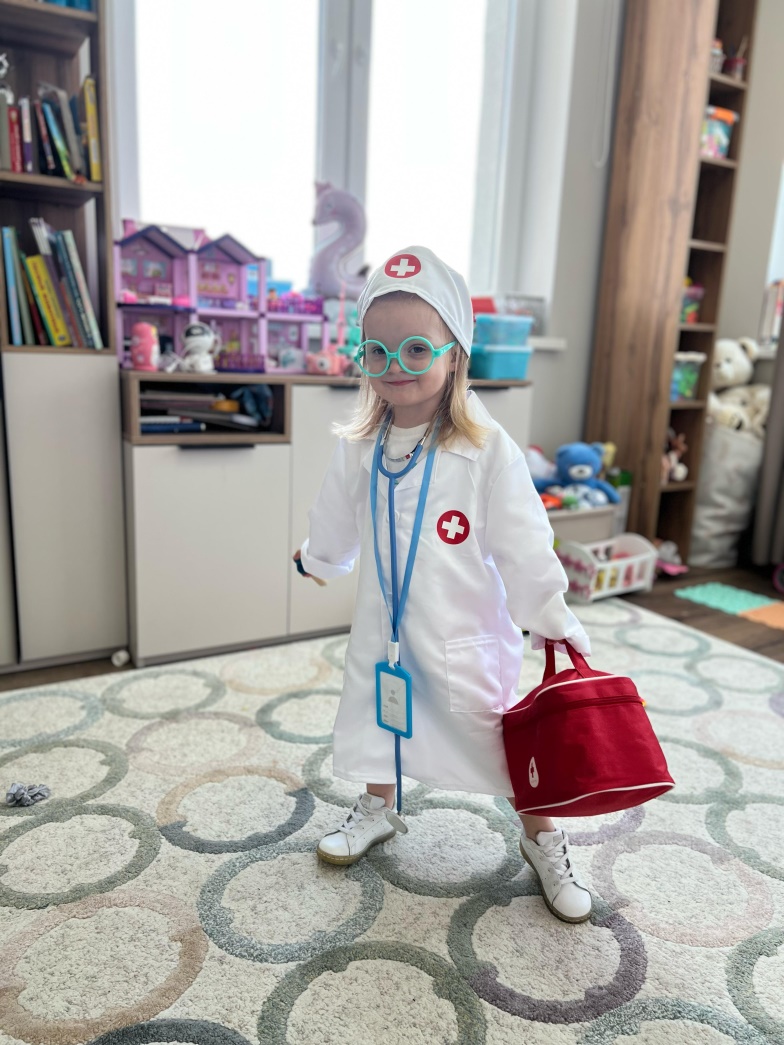 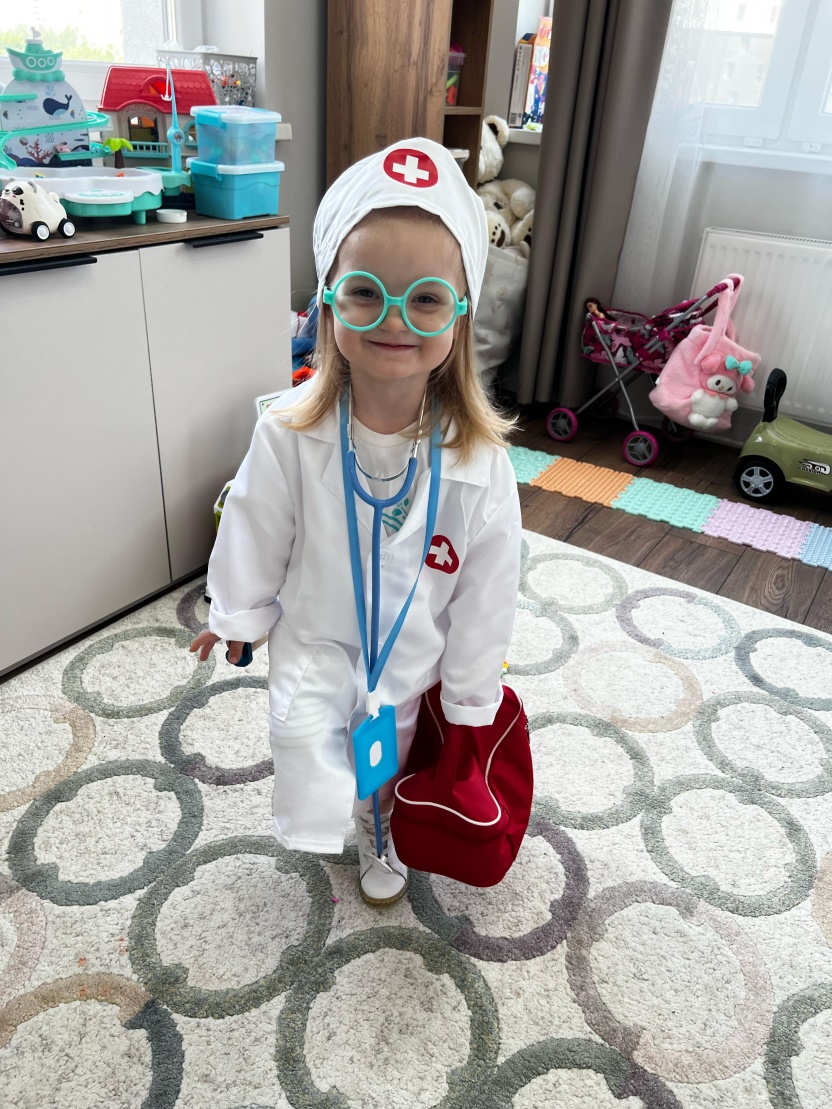 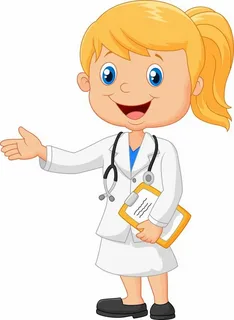 Мама Артемия Дербенева является ведущим специалистом в области материальной мотивации персонала в компании. Разрабатываю и внедряю системы расчёта премии. Автоматизацией процессов расчёта. Разработкой положений, конкурсов для сотрудников. Расчётом премии по компаниям.